Proper Dieting Tips
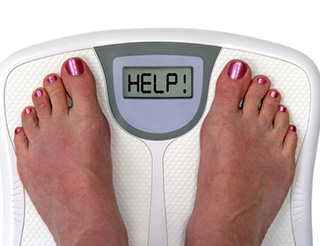 Proper Dieting Tips
1. Eat a ______________ of food.
Answer: variety
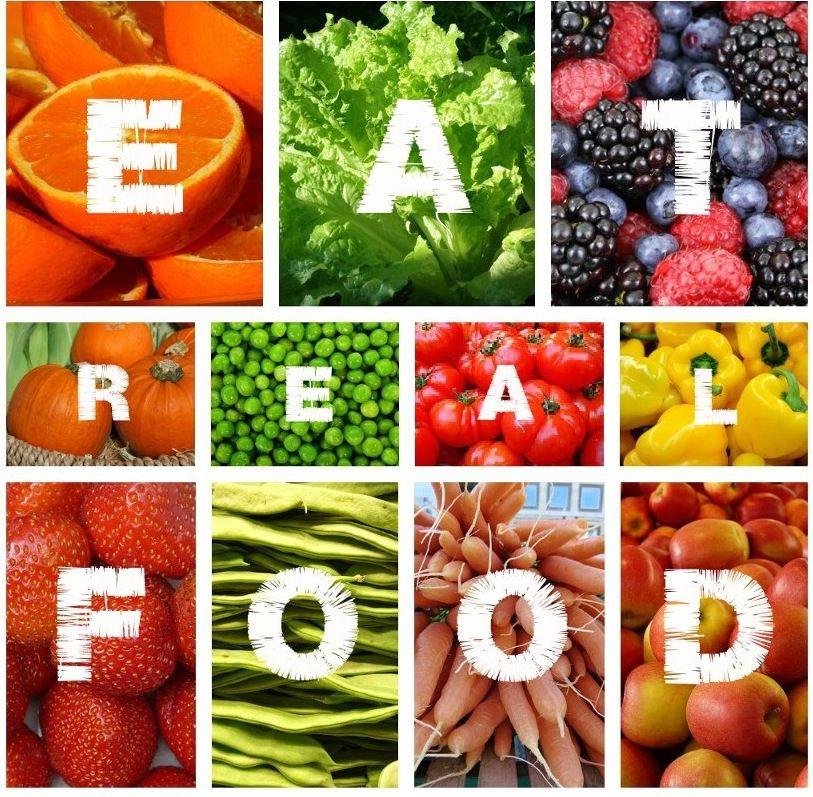 Proper Dieting Tips
2. Eat _________, __________ and ___________ foods.
Answers: whole, fresh, unprocessed
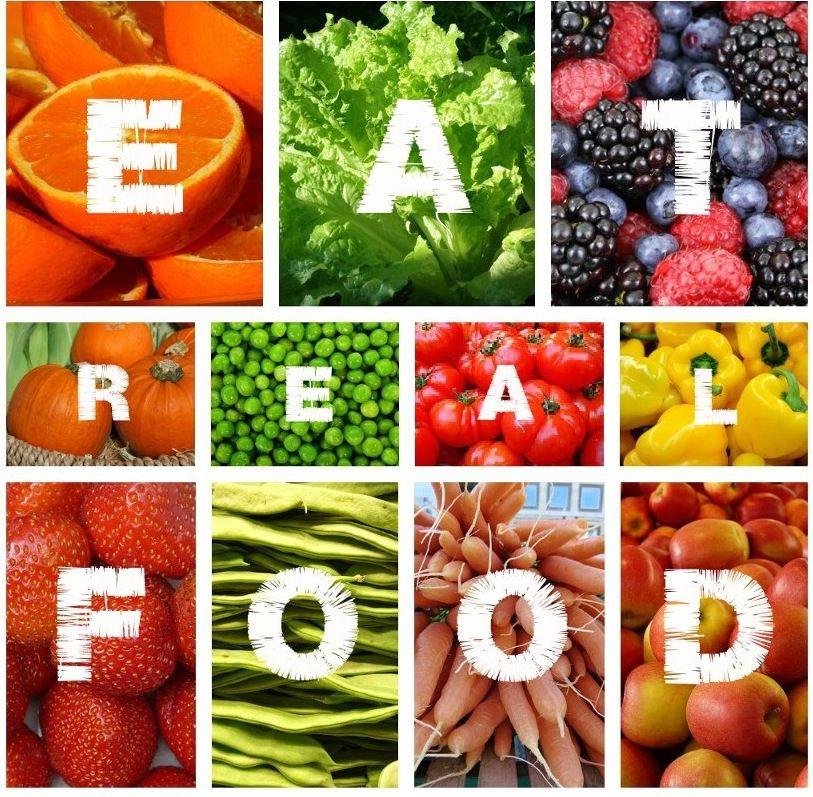 Proper Dieting Tips
3. Eat plenty of _________, ___________ , and ________  _________.
Answers: fruits, vegetables, whole grains
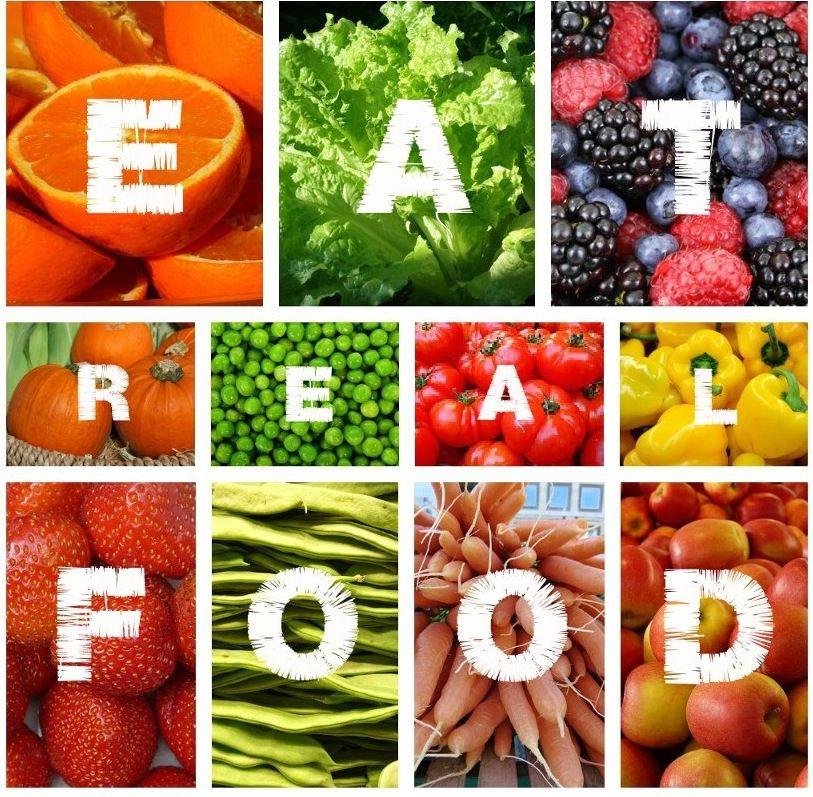 Proper Dieting Tips
4. Avoid too much ________, _____  ______, and ________.
Answers: sugar, trans fat, salt
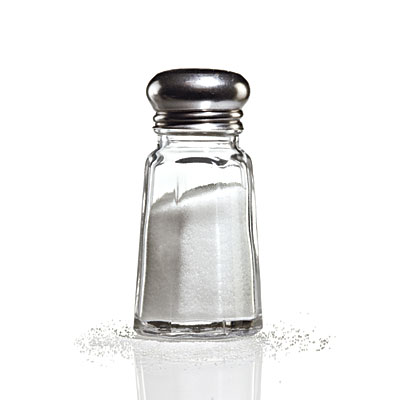 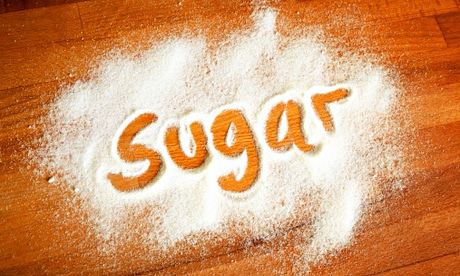 Proper Dieting Tips
5. Drink plenty of ________ especially _______.
Answers: fluids, water
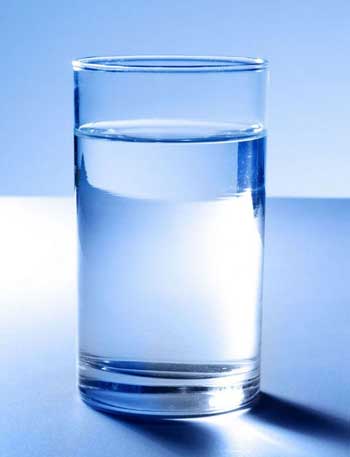 Proper Dieting Tips
6. Read _________  _________.
Answer: food labels
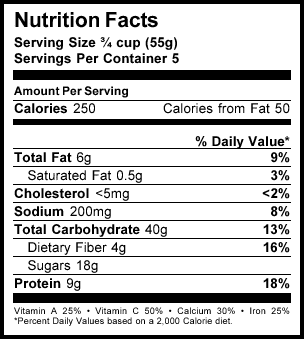 Proper Dieting Tips
7.  Watch __________ sizes.
Answer: portion
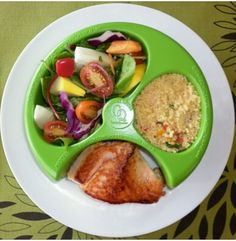 Proper Dieting Tips
8. Eat something every___ hours.
Answer: 4
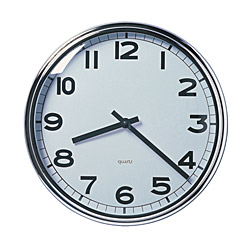 Proper Dieting Tips
9. Always eat____________.
Answer: breakfast
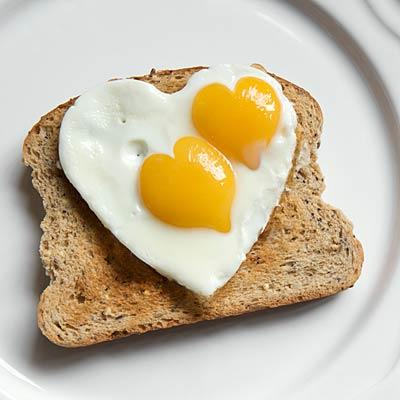 Proper Dieting Tips
10. ____________ every day.
Answer: Exercise
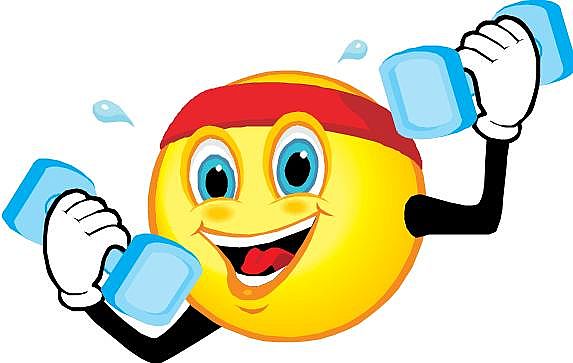 Proper Dieting Tips
11. Never consume less than _____ calories a day.
Answer: 1000
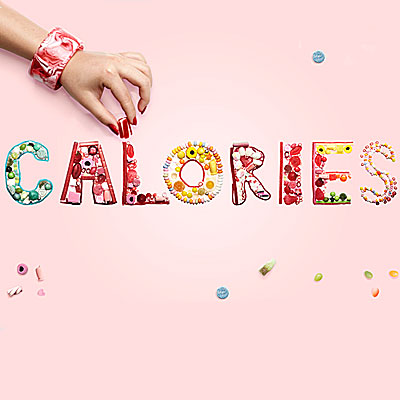 Proper Dieting Tips
12. Weight loss/gain should be ___ to ___ pounds per week.
Answer: 1, 2
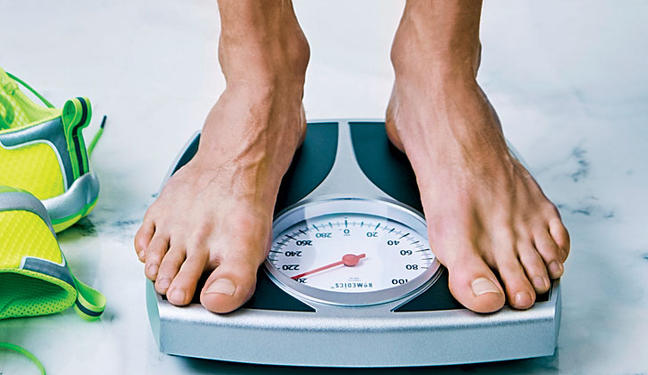 Proper Dieting Tips
13. Make a healthy ___________ change- a diet you can live with forever.
Answer: lifestyle
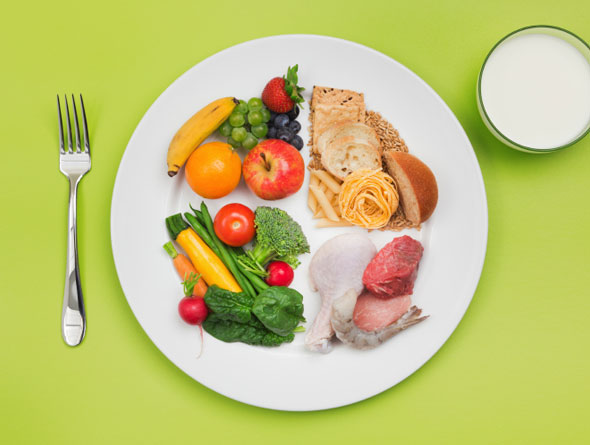